Using Responsive and Reciprocal Interactions, Interventions, and Instruction
Initial Practice-Based Professional Preparation Standards Early Interventionists/Early Childhood Special Educators 
6.5
Standard 6
Candidates plan and implement intentional, systematic, evidence-based, responsive interactions, interventions, and instruction to support all children’s learning and development across all developmental and content domains in partnership with families and other professionals. Candidates facilitate equitable access and participation for all children and families within natural and inclusive environments through culturally responsive and affirming practices and relationships. Candidates use data-based decision-making to plan for, adapt, and improve interactions, interventions, and instruction to ensure fidelity of implementation.
Component 6.5
Candidates identify and create multiple opportunities for young children to develop and learn play skills and engage in meaningful play experiences independently and with others across contexts
Objectives
Describe how to identify and create multiple opportunities for young children to develop and learn play skills 
Describe how to identify and create multiple opportunities for young children to engage in meaningful play experiences independently and with others across contexts
How Do We Define “Play”?
Intrinsically motivated
Entails active engagement
Explorative 
Voluntary
Spontaneous
[Speaker Notes: Adapted from: Yogman, M., Hutchison J. et al., (2018), The Power of Play: A Pediatric Role in Enhancing Development in Young Children. Pediatrics, 142 (3).]
Play Is How All Children Learn
Children engage in play to practice their understanding of newly acquired knowledge, acquired through exploration
The process of play helps a child build new concepts onto existing frameworks of understanding (e.g., Piaget)
Play helps children make meaning of positive and negative social experiences
[Speaker Notes: Children’s play can be understood as a demonstration of what they know, as well as a demonstration of what they are currently thinking about

Lifter, K., Foster-Sanda et al. (2011). Overview of Play: Its uses and importance in early intervention/early childhood special education. Infants and Young Children, 24 (3)., pp. 225-245]
Importance of Play
For young children of all abilities, play promotes:
Social-emotional skills
Cognitive development
Social communication/language acquisition
Executive functioning/self-regulation
Motor and Adaptive Development
[Speaker Notes: From: Yogman, M., Hutchison J. et al., (2018), The Power of Play: A Pediatric Role in Enhancing Development in Young Children. Pediatrics, 142 (3).

Play supports the formation of the safe and predictable relationships with caregivers and others that children of all abilities need to thrive]
Emergence of Play Skills
Play skills emerge sequentially and build in complexity
2 commonly used taxonomies – many variations
Object play: Piaget
Social play: Parten
[Speaker Notes: Many taxonomies of play exist – generally drawn from these 2 taxonomies drawn from Jean Piaget about cognitive play skills with objects, based on his theory of schemas -  and the second drawn from Mildred Parten’s seminal work in 1932 about how the play of young children can be categorized in terms of social states of interaction.

Piaget, J. (1964). Cognitive Development in Children: Development and Learning – Part 1. Journal of Research in Science Teaching, 2, pp. 176-186.
 Parten, M.B. 1932. Social participation among pre‐school children. Journal of Abnormal and Social Psychology, 27: 243–269.]
Sequences of Object Play
Sensorimotor: mouths objects, bangs them together
Relational: Stacking, dropping into containers, building, grouping
Functional: used in the manner toy was designed for
Symbolic play: Use objects as something else
Object substitution – imagining absent objects
Assigning absent characteristics – roles, emotions, attributes to self, others
Social pretend play – narrative pretending, drama scenes with others
Games with rules: can hold rules in mind during play, wait for turn, and self-regulate when the game is not “won.”
[Speaker Notes: Adapted from Barton (2016)

Broadly, the emergence of play skills can be understood as a sequence of play capacities that become more complex as a child develops. 

Children naturally play with a given set of objects differently depending on their developmental stage.  

Facilitator can ask the group how we might expect a child  at each of these developmental stages to  play with a plastic tea set – highlight how each of these ways of playing with the same set of toys might be appropriate for that child]
Sequences of Social Play
Unoccupied – not attending to objects or people
Onlooker – watching others interact/play
Solitary – plays with object/toy alone
Parallel – plays alongside another without interacting 
Associative – interacts by sharing focus of play, sharing toys – no specific play roles
Cooperative – sharing toys, incorporating roles and interactive patterns that support structured pretend play
[Speaker Notes: Also see: Jamison et al., (2012). Encouraging social skill development through play in early childhood special education classrooms. Young Exceptional Child (YEC).]
Play and Children With Disabilities/Delays
Children served in EI/ECSE practice often have delays in the development of play skills
Benefit from interventions that support access to play and opportunities to practice more complex play skills increasingly
[Speaker Notes: Successful inclusion of young children with disabilities in preschool classes happens when these children are in proximity to peers, socialize with them, and actively engage in typical preschool activities including play (Nelson et al. 2007).]
Supporting Increased Complexity of Play
EI/ECSE providers/teachers can:
Implement intentional, systematic interventions that promote access to play and address proximal goals for gradually more complex play
Implement data collection to support planning and progress monitoring over time
Intervention Strategies To Support the Development of Play Skills
Environmental supports
Physical adjustments in the space to invite engagement and access to play materials
Social adjustments to promote proximity and shared focus of attention with others during play 
Temporal adjustments to maximize engagement in play (extra time, or less time before a break)
Intervention Strategies To Support the Development of Play Skills
Identification of child interests/preferences for planning meaningful and engaging play activities
Assistive technology to ensure access to play and self-agency 
Adult support strategies to contingently imitate, model, expand, and/or use and fade prompts for proximal play skill targets
Peer supports to model and scaffold functional play
Activity
Perl | Connect Modules (dec-sped.org)
Perl needs planning to access social play opportunities. After watching the video in the next slide discuss the following; 
Identify multiple strategies used to support
Access to play
Engagement in play
Self-agency in play
Access to social play interactions
What data would you collect to document her play skills in this instance?
[Speaker Notes: https://connectmodules.dec-sped.org/connect-modules/resources/videos/video-5-4/

Facilitator:
Support discussion about:
Use of environmental supports to ensure face to face interaction with the activity and with the peer at eye level 
The inclusion of the adaptive switch to give Perl agency to initiate the play sequence.
Effective use of peer support 
Use of adult support to keep both Perl and the peer engaged - Notice that the teacher gave Perl lots of space to initiate her part in the game, although she did use some non-intrusive prompting. 

Data:
 How many times did she wait until the peer set up the gear before she pressed the switch, indicating her understanding of the rules of this cooperative game?
 How many times did she initiate gaze to the peer?
 How many times did she smile responsively throughout the play activity, indicating enjoyment, shared focus and social play?  
 What was the duration of the play event? 
 Data should be collected for the teacher behaviors as well – how many times did she need to prompt Perl to push the switch? How many pushes were spontaneous?]
Activity
https://vimeo.com/297464438
[Speaker Notes: https://connectmodules.dec-sped.org/connect-modules/resources/videos/video-5-4/
https://vimeo.com/297464438]
Supporting Play in Young Children With ASD
Children with ASD face pervasive challenges in symbolic and social play
Restricted, repetitive and stereotyped repertoire of interests and activities – often prefer to focus on objects
Challenges in social communication, reciprocal interactions, peer relationships
Need specific and intentional support to access and engage in instances of social and symbolic play
[Speaker Notes: Because, as we know, children find out about the world through social play, and because children with ASD do not access social interactions as often as typically developing, they do not acquire social communication skills – acquired in the context of joint attention – that they need to engage in social play.]
Strategies To Engage Children With ASD in Play Across Contexts
Assess environment to limit noise/intrusive sensory stimuli
Provide materials that promote joint attention, imitation, reciprocity, and pretend play
Construct daily schedules that build in a high level of predictability
Plan for single-focus activities that are not overwhelming
Identify peers/siblings that share interests to pair up during play activities
[Speaker Notes: Peer matches can be neurodiverse or neurotypical as long as they are well-matched as far as interests and temperament.]
Responsive Interaction Strategies: Enhancing Social Play for Young Children With ASD
Nurture play initiations – teach caregivers/peers to recognize, interpret and respond to subtle ways children with ASD initiate social play
Follow the child’s lead – teach caregivers and peers to observe what children are interested in, and joining them in that play
Scaffold play – teach caregivers and peers how to provide just enough support to maintain play interactions, including contingent imitation, commenting, play and language expansions, animation, prompts as needed to remain engaged
[Speaker Notes: Adapted from: Wolfberg, P. et al., (2014)]
Responsive Interaction Strategies: Enhancing Social Play for Young Children With ASD
Guide social communication – support children with ASD to use nonverbal and verbal communication cues to elicit attention and respond to other’s bids for attention, and sustain reciprocal engagement
Use proximal goals to support play with others just beyond the present level while supporting their presence in the interaction
Activity
https://ebip.vkcsites.org/responsive-play-interactions/
After watching the video in the next slide discuss the following; 
What level of social play would you say this child engaged in? What level of object play? 
What strategies was this provider using to promote social play and functional play complexity?
What data would you have gathered to document the progress of play skills, if this child was on your caseload or in your classroom?
[Speaker Notes: https://ebip.vkcsites.org/responsive-play-interactions/

Facilitator: support discussion that he was remaining in this play session where he and the provider/teacher were sharing attention to the same focus of play – a real win for children with ASD. 

 He seems be playing in a blend of parallel and associative play: he handed her a train car at one point, and allowed her to take her turn with the trains. He initiated some social gaze as well, especially toward the end.

While he is using the toys in a functional way, it is fairly repetitive rather than imaginary but he seems to be progressing toward a more pretend-play level  – at one point he made the wooden figure jump along the tracks and he initiated gaze with the provider as he did it. 

Support discussion around the use of responsive strategies like following his lead in play, imitating, comments, play expansions. Ask the group if they think he would have stayed in the interaction that long if the adult re-directed him or engaged in a lot of prompts about his play. Let them know that children stay engaged longer in social play when adults follow in on their play, as they are just learning how to engage in joint-attention interactions.

Support discussion around gathering data about level of social play – in this case remained engaged in primarily parallel play for 4 minutes or so, and more associative towards the end of the clip? Discuss ways of making these observations and data collection well-operationalized, for individualized social and object play data. Might want to collect data about reciprocal turns or sharing of play materials.]
Activity
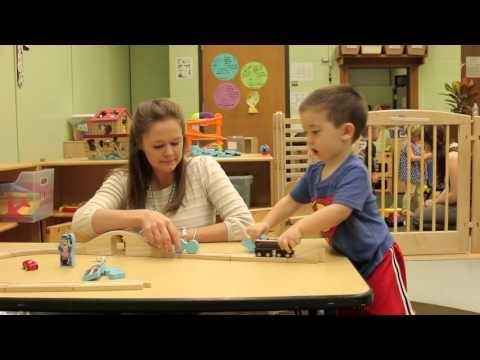 https://www.youtube.com/watch?v=P2rLv-vjSOs
[Speaker Notes: https://www.youtube.com/watch?v=P2rLv-vjSOs

Facilitator: support discussion that he was remaining in this play session where he and the provider/teacher were sharing attention to the same focus of play – a real win for children with ASD. 

 He seems be playing in a blend of parallel and associative play: he handed her a train car at one point, and allowed her to take her turn with the trains. He initiated some social gaze as well, especially toward the end.

While he is using the toys in a functional way, it is fairly repetitive rather than imaginary but he seems to be progressing toward a more pretend-play level  – at one point he made the wooden figure jump along the tracks and he initiated gaze with the provider as he did it. 

Support discussion around the use of responsive strategies like following his lead in play, imitating, comments, play expansions. Ask the group if they think he would have stayed in the interaction that long if the adult re-directed him or engaged in a lot of prompts about his play. Let them know that children stay engaged longer in social play when adults follow in on their play, as they are just learning how to engage in joint-attention interactions.

Support discussion around gathering data about level of social play – in this case remained engaged in primarily parallel play for 4 minutes or so, and more associative towards the end of the clip? Discuss ways of making these observations and data collection well-operationalized, for individualized social and object play data. Might want to collect data about reciprocal turns or sharing of play materials.]
References and Resources
Barton, E.E., (2010). Development of a taxonomy of pretend play for children with disabilities. Infants and Young Children, 23(4)., pp. 247-261
Connect Modules and the Division for Early Childhood (DEC)
Evidence-Based Instructional Practices for Young Children with Autism and Other Disabilities (EBIP), Vanderbilt University. https://ebip.vkcsites.org/responsive-play-interactions/
[Speaker Notes: https://connectmodules.dec-sped.org/
https://ebip.vkcsites.org/responsive-play-interactions/]
References and Resources
Jamison et al., (2012). Encouraging social skill development through play in early childhood special education classrooms. Young Exceptional Child (YEC) 
Lifter, K., Foster-Sanda et al. (2011). Overview of Play: Its uses and importance in early intervention/early childhood special education. Infants and Young Children, 24 (3)., pp. 225-245
Parten, M.B. (1932). Social participation among pre‐school children. Journal of Abnormal and Social Psychology, 27: pp. 243–269
[Speaker Notes: Encouraging Social Skill Development through Play in Early Childhood Special Education Classrooms - Kristen R. Jamison, Lindsay D. Forston, Tina L. Stanton-Chapman, 2012 (sagepub.com)
https://journals.sagepub.com/doi/10.1177/1096250611435422


Overview of Play: Its Uses and Importance in Early Intervent... : Infants & Young Children (lww.com)
https://journals.lww.com/iycjournal/Fulltext/2011/07000/Overview_of_Play__Its_Uses_and_Importance_in_Early.2.aspx]
References and Resources
Piaget, J. (1964). Cognitive Development in Children: Development and Learning – Part 1. Journal of Research in Science Teaching, 2, pp. 176-186
Wolfberg, P. et al., (2015). Integrated Play Groups: Promoting symbolic play and social engagement with typical peers in children with ASD across settings. J Autism Dev Disord 45, 830–845 (2015). https://doi.org/10.1007/s10803-014-2245-0
Yogman, M., Hutchison J. et al., (2018), The Power of Play: A Pediatric Role in Enhancing Development in Young Children. Pediatrics, 142 (3)
[Speaker Notes: (17) (PDF) PART 1 Cognitive Development in Children: Piaget Development and Learning | Jonas Silveira - Academia.edu
https://www.academia.edu/43324973/PART_1_Cognitive_Development_in_Children_Piaget_Development_and_Learning

Integrated Play Groups: Promoting Symbolic Play and Social Engagement with Typical Peers in Children with ASD Across Settings | SpringerLink
https://link.springer.com/article/10.1007/s10803-014-2245-0

PEDS_20182058 1..16 (aappublications.org)
https://pediatrics.aappublications.org/content/pediatrics/early/2018/08/16/peds.2018-2058.full.pdf]